Handouts / Materials 
 Worksheet_chapter 9

Class Schedule Overview
 Post homework 1_solution
 Post slides 
 Reading assignments.
 Correction Exam 1: Wednesday, February 17
 Traffic intern at INDOT Fort Wayne.
 Extra credit- attend ASCE meeting on 2nd Monday
1
CE 34500 – Transportation Engineering
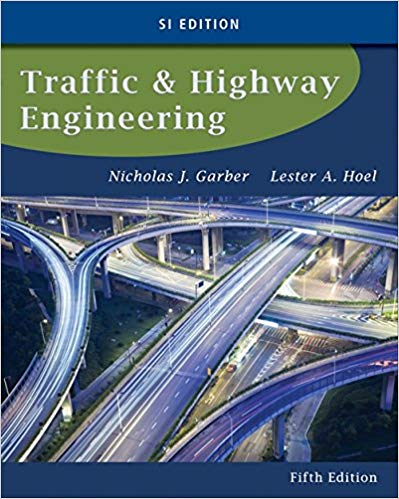 Chapter 9: Capacity and Level of Service for Multilane Highways

Course Outcome 4: Perform level of service analysis to determine LOS for selected highway segments. [1, 2]
2
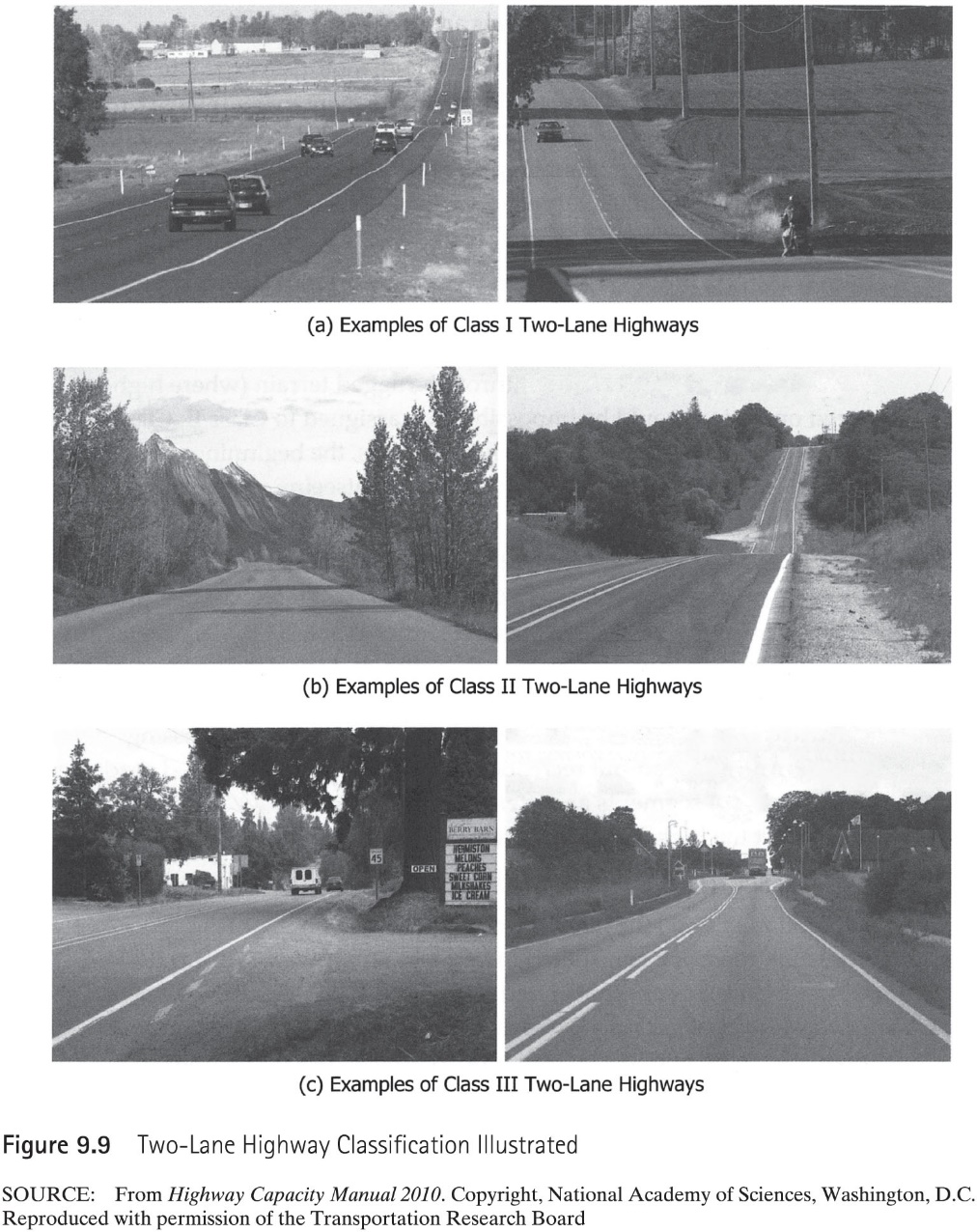 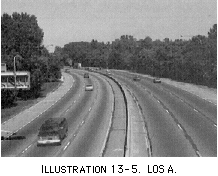 Freeways
A freeway is a divided highway with full access control and two or more lanes in each direction

Signalized or stop-controlled, at-grade intersections and direct access to adjacent land use are not permitted

Opposing traffic is separated by a raised barrier, an at-grade median, or a raised traffic island
4
Freeways
5
Basic Freeway Segment
Level of Service
A = Free-flow operations, vehicles completely unimpeded.
B = Reasonably free-flow conditions.  Only slight impedance to maneuvers.
C = Noticeable restriction to maneuvers.
D = Speeds begin to decline.  Reduction in comfort level.
E = Flows becomes unstable.  Virtually no useable gaps.  Facility at capacity.
F = Flow breakdown conditions.  Arriving flow is greater than segment capacity.
Density Ranges for each LOS
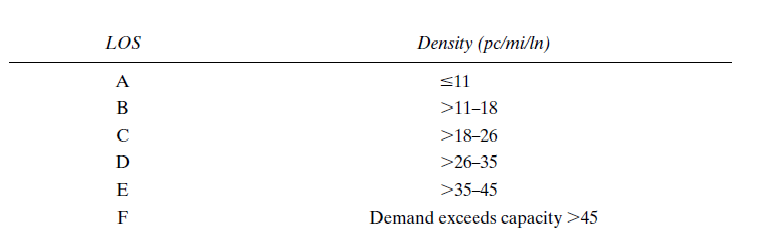 Factors Affecting LOS for Freeways
Lane width
Lateral clearance
Vehicle Equivalents
Grade
Speed
Driver Population
Interchange spacing
Base Conditions for Freeways
Lane width: >= 12 ft.
Lateral clearance: >=12ft
Type of vehicle: passenger cars only
Interchanges are spaced at least 2 mi apart
Grades do not exceed 2%
Drivers are familiar with the freeway
Urban freeways are five lanes in each direction
Equations for Freeway
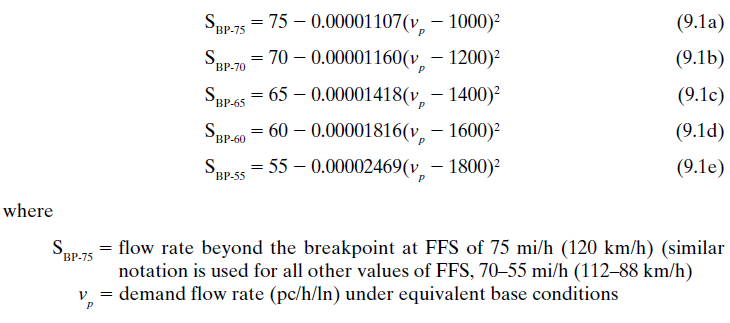 Example 9.4, 9.3, 9.5, 9.1, 9.2